«Деревенский кролик» (фермерство по разведению и выращиванию кроликов)
Автор проекта: Софья Шиндина
Ученица 8 класса 
Карачинской школы
Руководитель проекта: 
А.С. Шиндина
Ферма по разведению кроликов Ферма по разведению кроликов
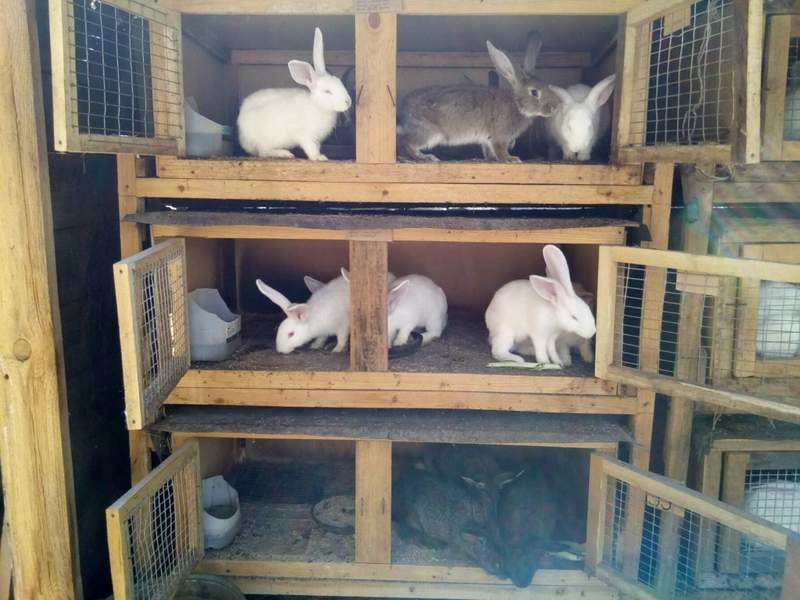 Почему кролики?
Время деньги!
Диетический деликатес
Они такие милашки!
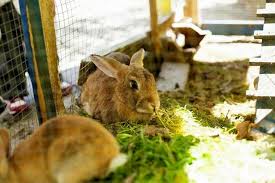 Преимуществами разведения кроликов :
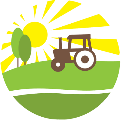 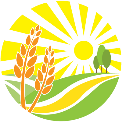 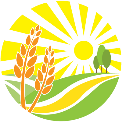 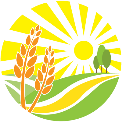 Хорошая плодовитость
Высокая прибыль
Невысокие инвестиции
Низкие затраты на содержание
Основная цель: производство кролиководческой продукции, которая  будет специализироваться на выращивании кроликов в собственном подворье с целью продажи мяса и получения прибыли.
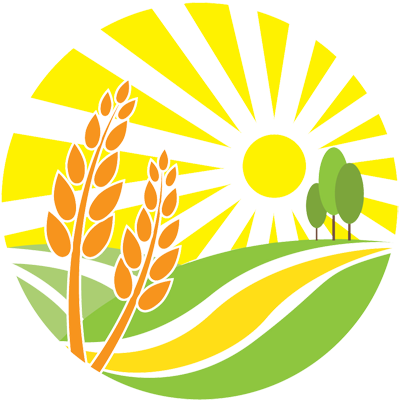 Описание породы Белый великан:
1
2
3
Шкурочно-мясная порода
Взрослая особь достигает 7 кг.
Чистое мясо составит 50% от веса
Быстро размножается
Крольчихи не вредят свои детенышам
У данной породы белый окрас, который востребован в легкой промышленности (пошив шуб, шапок, жилеток)
Отличный заработок на 2 год
Общая стоимость проекта = 48 200 рублей
Выручка от продажи = 60 000 рублей
Чистая прибыль = 
21 800 рублей
Окупаемость уже в 1 год запуска проекта
Шаблоны презентаций с сайта presentation-creation.ru
Расчетная часть 1 год :
Данный расчет сделан по варианту с приобретением 
6 голов и увеличением его до 11, на 7 месяце.
Расчетная часть 2 год :
Данный расчет сделан по варианту, 
с увеличением поголовья в 2 раза, до 22 голов
«Деревенский кролик» (фермерство по разведению и выращиванию кроликов)
Автор проекта: Софья Шиндина
Ученица 8 класса 
Карачинской школы
Руководитель проекта: 
А.С. Шиндина
Ферма по разведению кроликов Ферма по разведению кроликов